Joint Agenda
Forestry
The Northern Hub
HINN (Evenstad)
                                                        JAMK 
                                                        Paper Province
                                                        Norwegian Wood Cluster (Tretorget)

Representing large national and international networks.
Experienced in defining and anchoring challenges, as well as developing,
funding, implementing and coordinating large projects. 
Nationally and internationally.
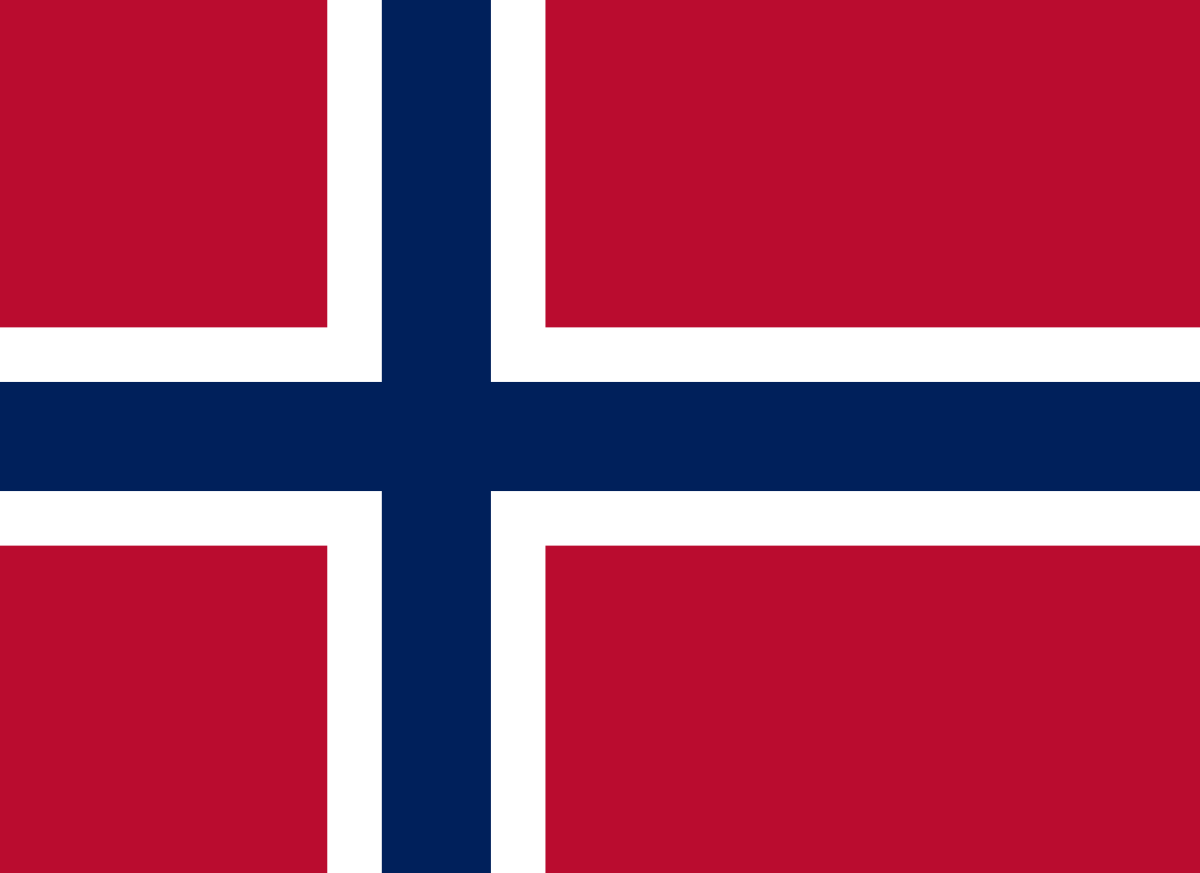 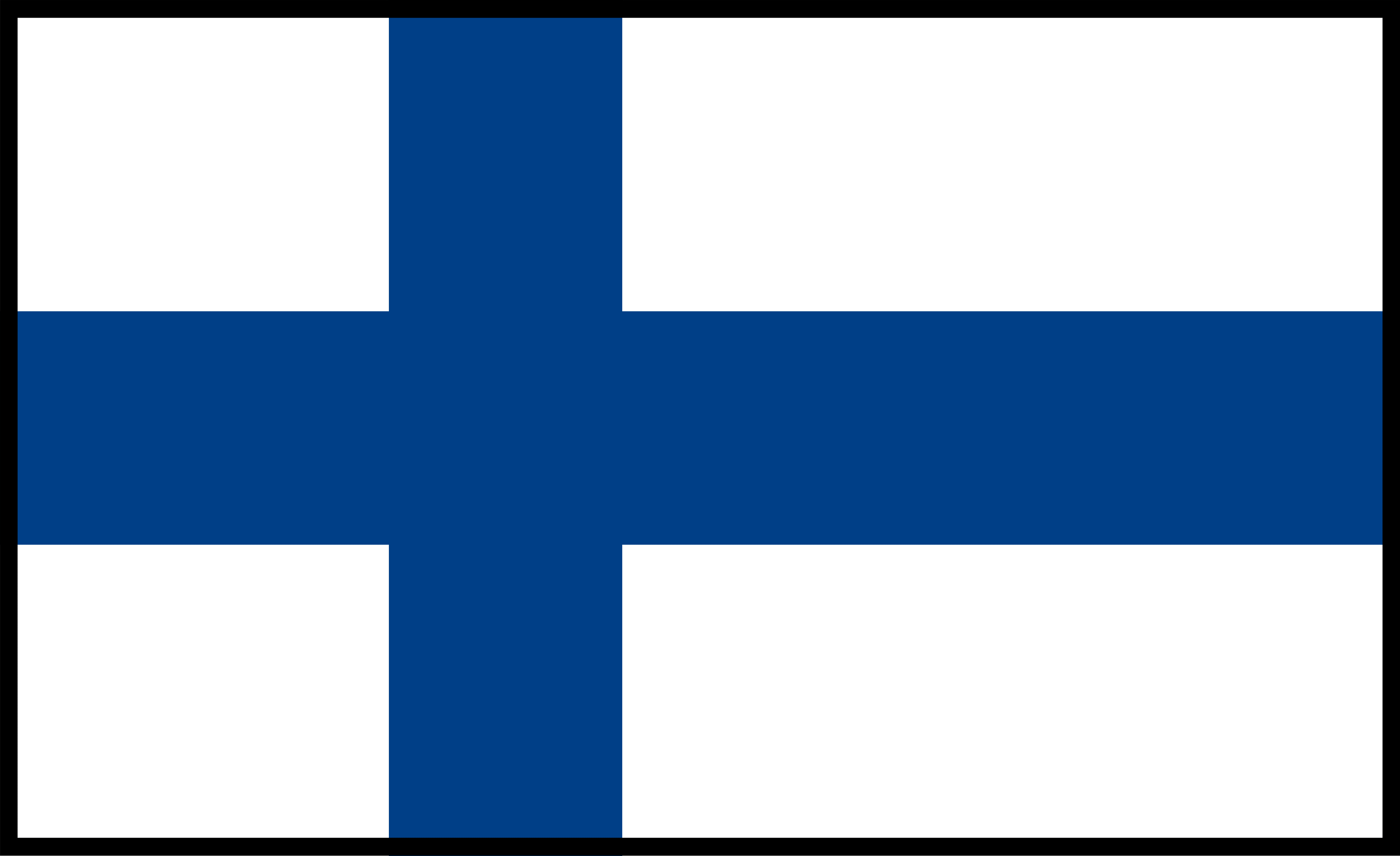 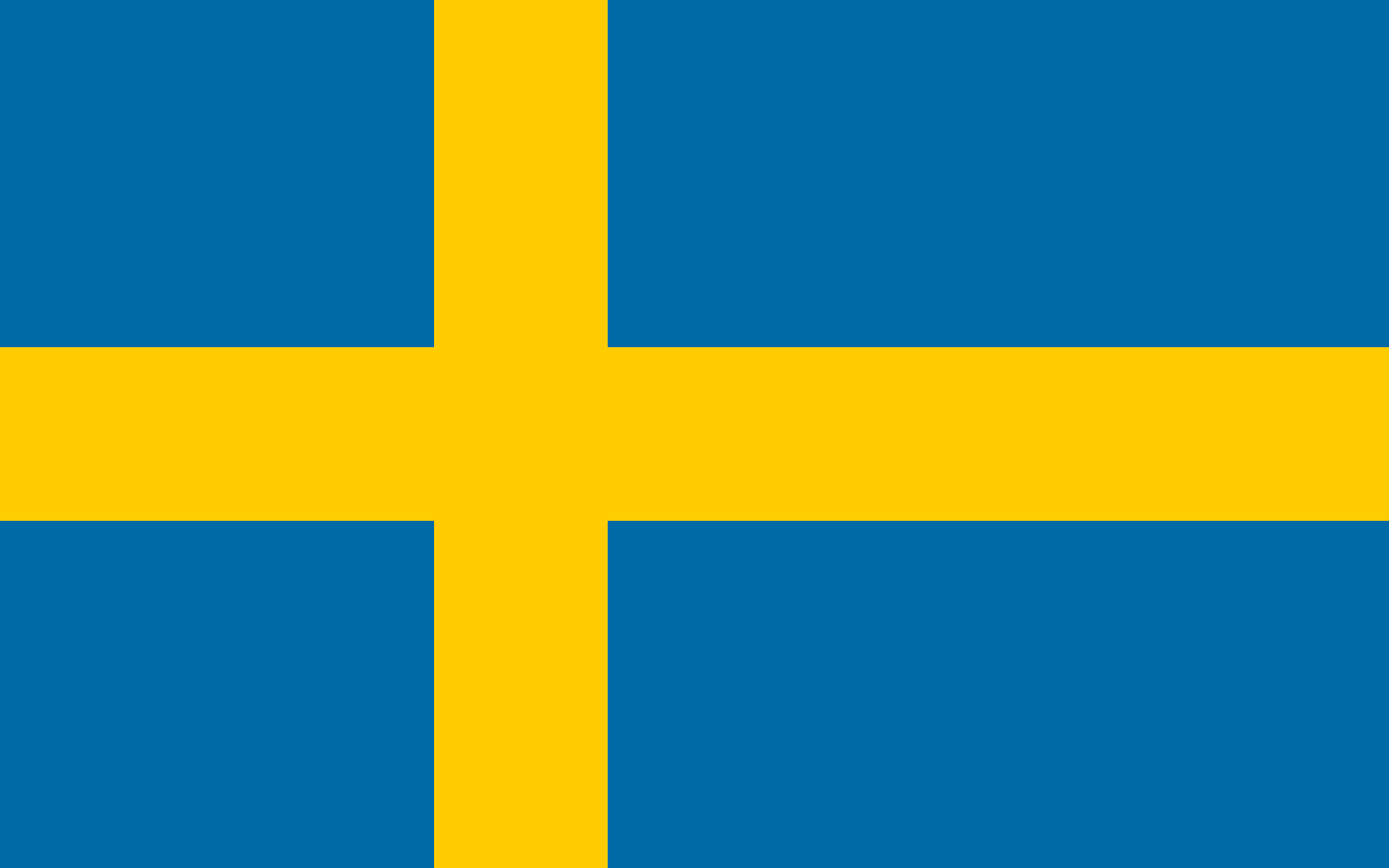 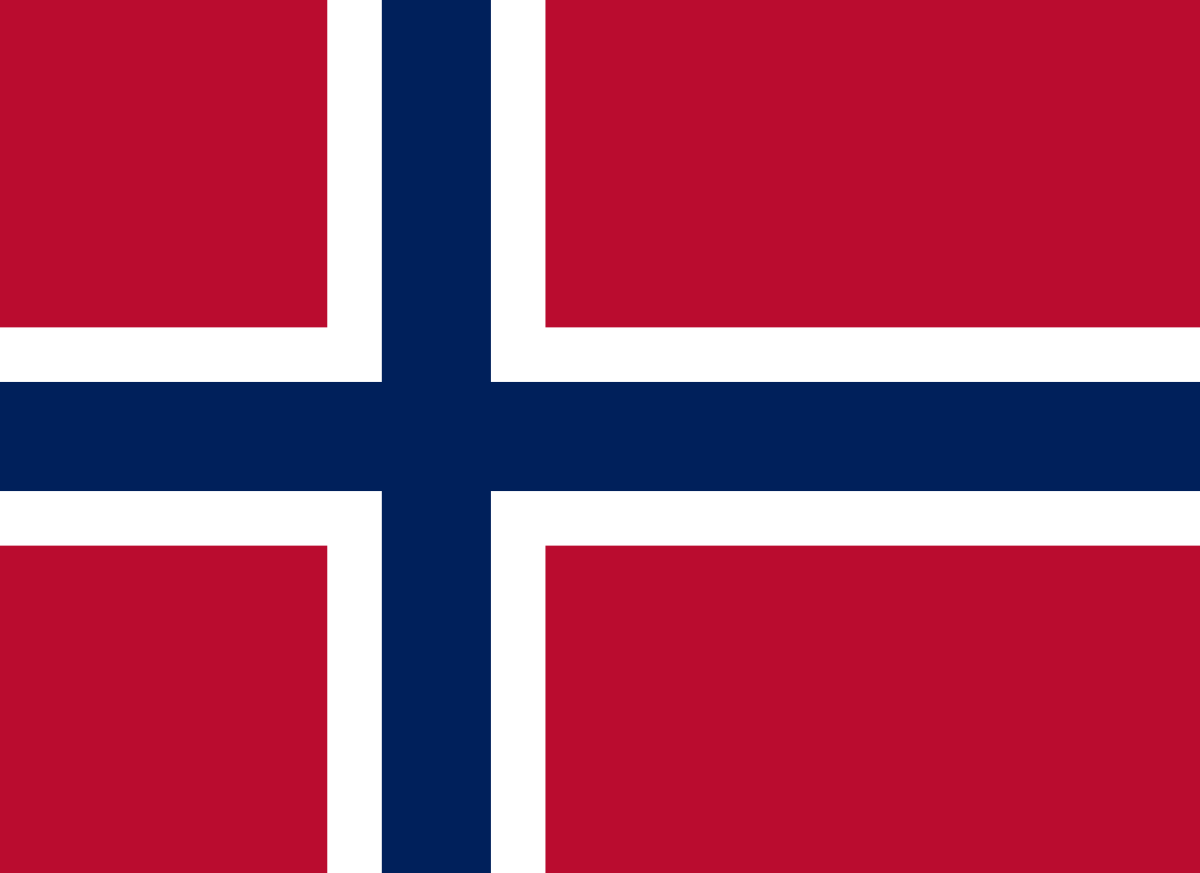 Dette bildet av Ukjent forfatter er lisensiert under CC BY-SA
The Problem
The digital value chain in the forest industry does not currently have a continuous flow of information: 
The potential for increased economic, social and environmental sustainability is significant. 
The technical solutions for data collection, storage and sharing are largely developed or under development. 
Many actors seek to solve the technical challenges associated with the gaps in the digital value chain, while the organizational challenges remain unresolved. This is the wicked problem in the digital value chain of forestry.
Gaps
ENHANCED UTILIZATION OF DATA GATHERED IN LOGGING OPERATIONS
   Open data for all stakeholders – improved efficiency in timber procurement.

TRACING OF LOGS THROUGH A LOGISTIC CHAIN
   Connecting quality of wood products to the features of the raw-material sources

NEW GENERATION OF FOREST MANAGEMENT PLANS
   Single tree level quantitative and qualitative data of forest stands

FOREST INVENTORY DATA GATHERING BEYOND LARGE INVENTORY CAMPAIGNS
   Data acquisition after on-going inventory round in Finland (2026 and beyond)
The Solution
Develop projects together with relevant stakeholders to address identified 
 GAPS.

The projects should facilitate innovations and creation of knowledge that can close gaps and streamline the use of data in the digital value chain. 
The effect will be a more sustainable value chain that can deliver renewable, circular solutions to the end market. 

The services provided will be; defining and anchoring challenges, finding new partners, developing, funding and implementing / managing projects. 
This includes services to specify the most promising gaps or data-use for the target groups.

We include all three innovation drivers; challenge driven innovation, digital innovation and transformation, and co-creative innovation.
Why Us?
All partners in the Northern Hub have established an excellent working relationships with each other,  businesses, authorities and R&D, by working with the forest-based value chain over time.

Through new projects the partners will maintain and extend their networks and attract new partners, strengthening their positions amongst the stakeholders in the “business”.

As a consortium we have the necessary experience, skills, networks and working platform to deliver tangible results to help arm the forest industry for the challenges ahead.
What’s next?
We have a list of projects from the joint innovation event and will work on establishing
               these projects. Have regular (every second month) meetings to follow up in Q3-Q2
               2022. 

	Defining a new joint project can give us an opportunity to update and elaborate on 
               the technological analysis report and to arrange further joint innovation events to create 
               more project ideas.

	Evaluate the content of the Business model canvas in Q2 2022 and discuss how to   
               continue the collaboration.
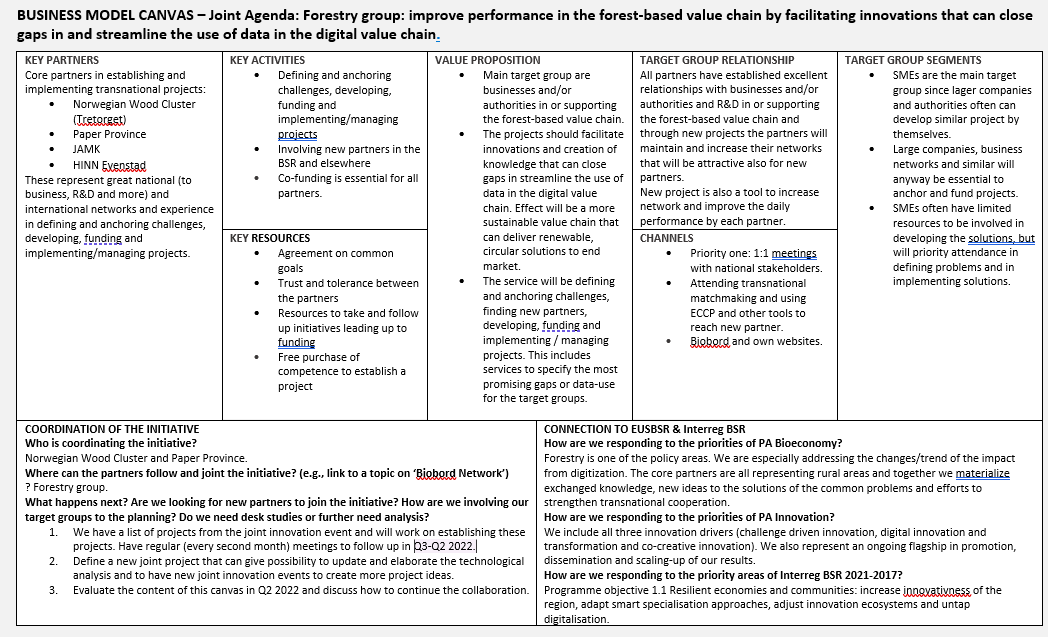